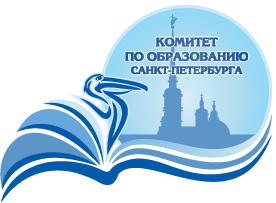 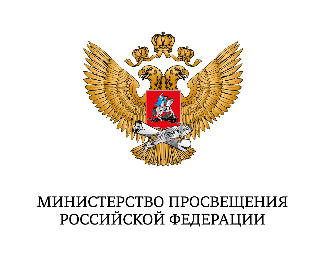 О реализации Концепции развития дополнительного образования детей до 2030 года в Санкт-Петербурге
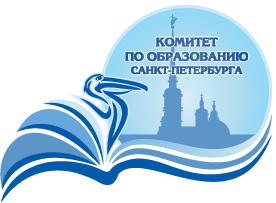 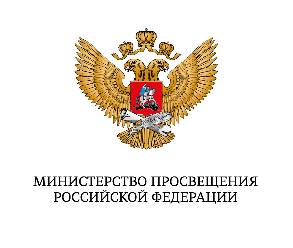 Перечень поручений Президента Российской Федерации от 1 декабря 2021 г. № Пр-2254
1 июня 2021 года
Заседание Совета при Президенте Российской Федерации по реализации государственной политики в сфере защиты семьи и детей
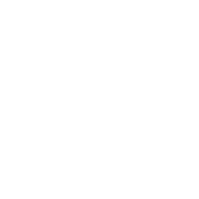 Разработать и утвердить Концепцию развития дополнительного образования детей до 2030 года и план мероприятий по ее реализации
Распоряжение Правительства Российской Федерации № 678-р от 31 марта 2022 г.
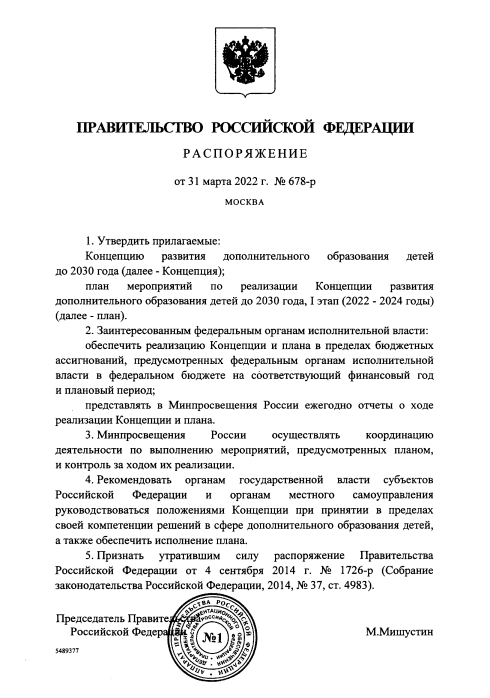 УТВЕРЖДЕНА 

КОНЦЕПЦИЯ РАЗВИТИЯ 
ДОПОЛНИТЕЛЬНОГО ОБРАЗОВАНИЯ ДЕТЕЙ ДО 2030 ГОДА
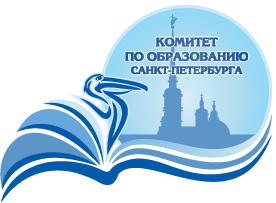 Основные рекомендации Минпросвещения России по реализации Концепции
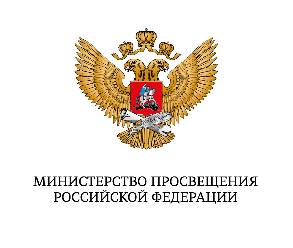 Межведомственный характер работы
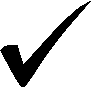 Реализация Концепции должна привести к исполнению показателей национального проекта «Образование»
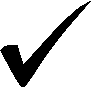 Учитывать роль и место дополнительного образования детей в региональных и районных программах развития образования
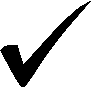 Ежегодные плановые значения на период до 2030 года должны учитывать региональные показатели, их увеличение может быть в разных районах разное, но итоговое не может быть меньше общерегионального и меньше Концептуального
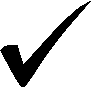 Учет всех имеющихся документов стратегии развития воспитания, безопасности, Десятилетия детства, Десятилетия науки и прочие
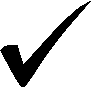 Плановые значения Целевых показателей должны соответствовать ранее установленными национальными проектами «Образование», «Культура», «Демография» и иным источникам сбора данных
Реализация Концепции должна быть направлено на решение конкретных задач, актуальных для региона и района
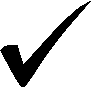 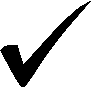 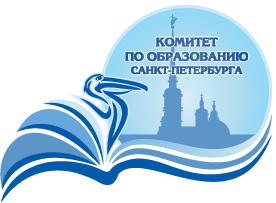 Структура Концепции
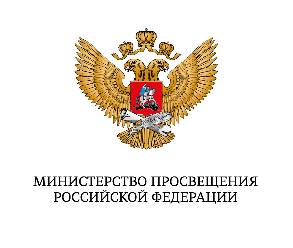 I. Совершенствование нормативно-правового регулирования и методического сопровождения системы дополнительного образования детей
II. Повышение доступности и качества дополнительного образования детей
III. Развитие материально-технического обеспечения и инфраструктуры дополнительного образования детей
IV. Развитие кадрового потенциала - системы дополнительного образования детей
V. Управление реализацией Концепции развития дополнительного образования детей до 2030 года
VI. Иное
Рекомендуемые мероприятия
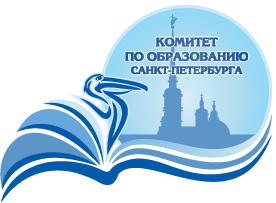 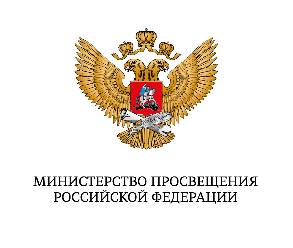 I. Совершенствование нормативно-правового регулирования и методического сопровождения системы дополнительного образования детей
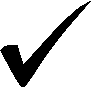 Систематизация работы учреждений и отделений дополнительного образования, разработка распоряжений Правительства Санкт-Петербурга и Комитета по образованию, обеспечивающих равный доступ к реализации программ государственного и негосударственного сектора, единых требований к программам и их реализации. При этом учет возможности творческого подхода к системе дополнительного образования
II. Повышение доступности и качества дополнительного образования детей
Обеспечение доступности дополнительного образования, в том числе для детей с ОВЗ, детей-инвалидов и детей, находящихся в ТЖС
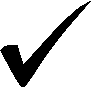 Проведение анализа доступности дополнительного образования детей находящихся на длительном лечении
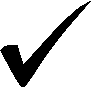 Создание современной инфраструктуры дополнительного образования и обновление материально-технической базы в организациях дополнительного образования, в том числе через сетевые формы работы
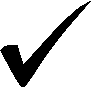 Обновление содержания дополнительных общеобразовательных программ по направленностям для формирования компетентностей, связанных с эмоциональным, физическим, интеллектуальным, духовным развитием человека
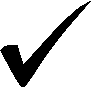 Формирование реестра примерных адаптированных дополнительных общеобразовательных программ для детей с ограниченными возможностями здоровья и детей-инвалидов
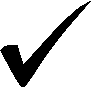 Рекомендуемые мероприятия
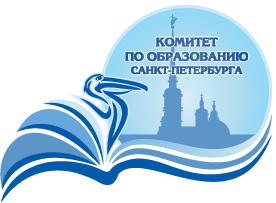 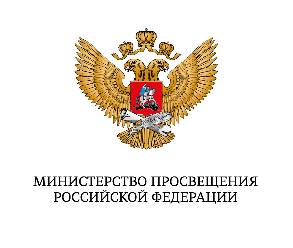 II. Повышение доступности и качества дополнительного образования детей
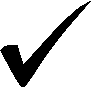 Вовлечение обучающихся в программы и мероприятия ранней профориентации, а также детей с ОВЗ, детей-инвалидов, детей-сирот и детей, оставшихся без попечения родителей, в интеллектуальные и (или) творческие конкурсы, физкультурные и спортивные мероприятия
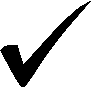 Вовлечение  детей обучающихся по основным общеобразовательным программам во всероссийские театральные, спортивные и технологические конкурсные мероприятия
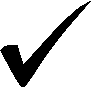 Увеличение числа организаций негосударственного сектора, реализующих дополнительные общеобразовательные программы и участвующих в мероприятия целевой модели
Проведение оценки удовлетворенности обучающихся и (или) их родителей (законных представителей) доступностью и качеством предоставления образовательных услуг в сфере дополнительного образования
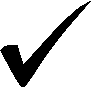 Распространение походно-экспедиционной и экскурсионной форм организации деятельности с обучающимися при реализации дополнительных общеобразовательных программ
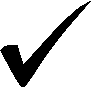 Создание условий для учета достижений обучающихся по дополнительным общеобразовательным программам при формировании цифрового портфолио обучающегося в составе федеральной информационно-сервисной платформы цифровой образовательной среды, в том числе учет указанных достижений при формировании индивидуальной образовательной траектории обучающегося
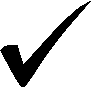 Особенности в области культуры и спорта Создание единого пространства дополнительного образования.
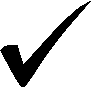 Рекомендуемые мероприятия
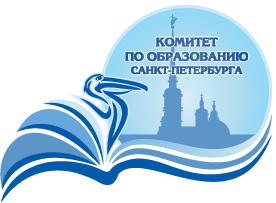 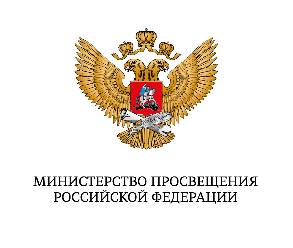 III. Развитие материально-технического обеспечения и инфраструктуры дополнительного образования детей
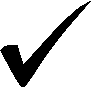 Создание условий для обучения детей по модели "Школа полного дня"
Сохранение сети организаций ДОД, детских школ искусств, организаций, осуществляющих спортивную подготовку, отделений дополнительного образования в школах
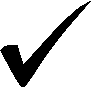 IV. Развитие кадрового потенциала - системы дополнительного образования детей
Создание и обеспечение функционирования системы подготовки и непрерывного повышения квалификации
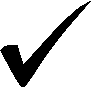 Содействие проведению конкурсов профессионального мастерства
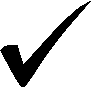 Реализация мер по привлечению квалифицированных педагогических кадров в организации ДОД
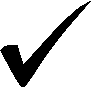 Разработка мер поддержки для молодых специалистов, работающих в системе ДОД
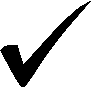 Выявление и распространение лучших практик наставничества в системе ДОД
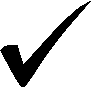 Создание условий для развития института наставничества в системе ДОД
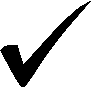 Рекомендуемые мероприятия
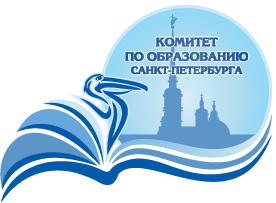 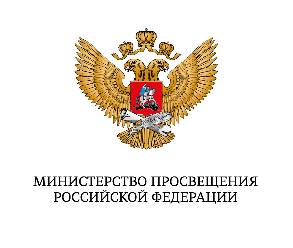 V. Управление реализацией Концепции развития дополнительного образования детей до 2030 года
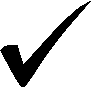 Мониторинг исполнения плана мероприятий по реализации Концепции развития дополнительного образования детей до 2030 года, I этап (2022 - 2024 годы)
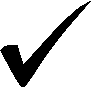 Мониторинг практики внедрения в районах системы персонифицированного финансирования дополнительного образования детей, включая анализ таких показателей, как количество детей, обучающихся по дополнительным общеобразовательным программам за счет средств бюджета, за счет социальных сертификатов, участие негосударственных организаций, уровень удовлетворенности родителей (законных представителей) обучающихся качеством дополнительного образования
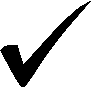 VI. Иное
Воспитательный потенциал дополнительного образования, в том числе патриотическое воспитание через музейную и краеведческую деятельность
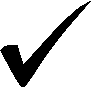 Развитие сетевого взаимодействия организаций
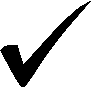 Развитие и поддержка талантов
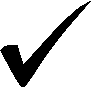 Целевые показатели реализации Концепции (основные)
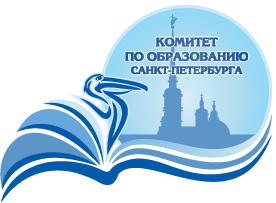 Спасибоза внимание